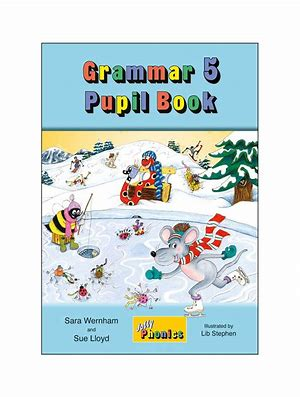 Jolly Grammar 
5b-9
Let’s review
spellings.
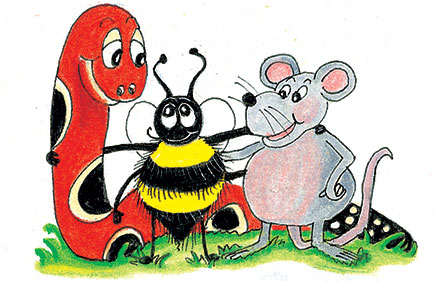 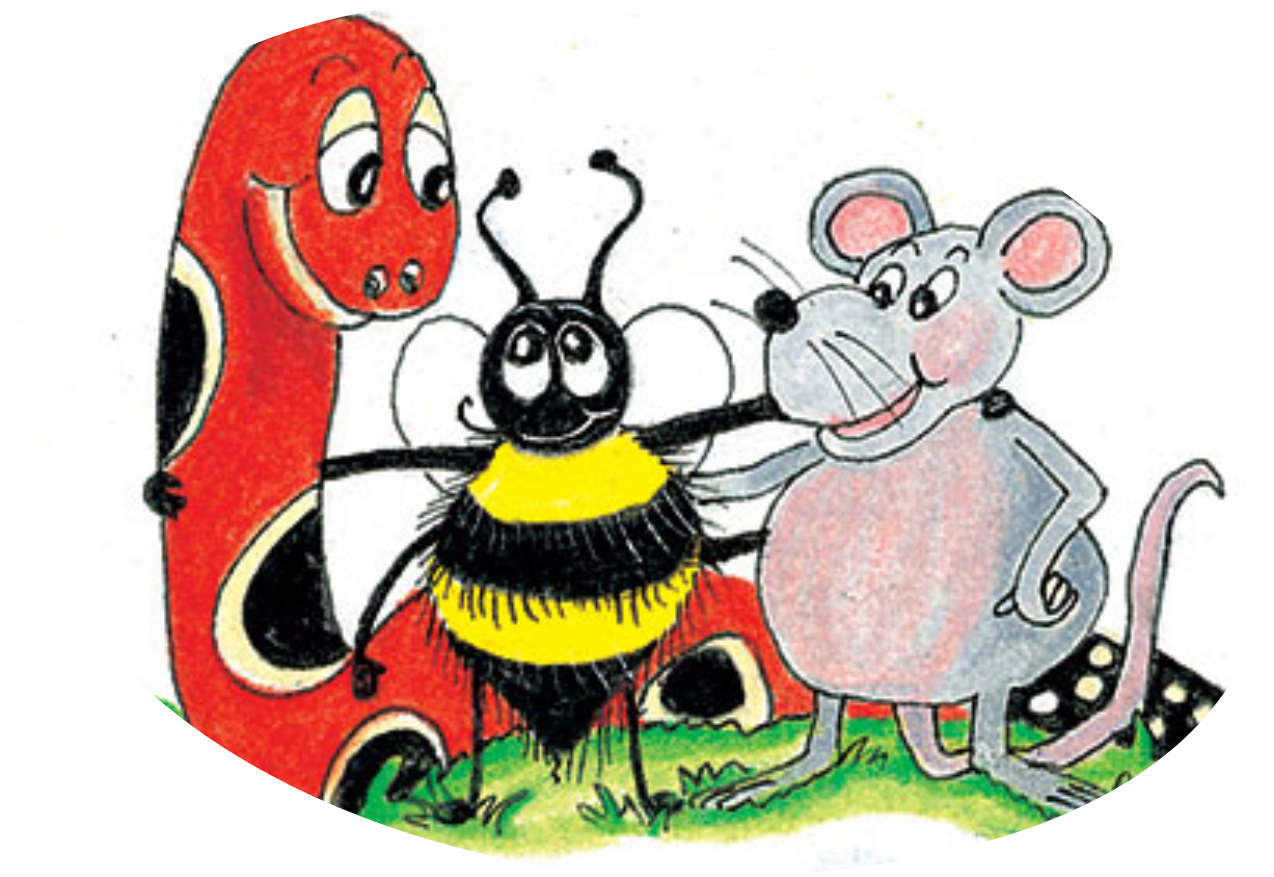 pollinate
 decorate

 terrify
 identify
 
prize
 disguise
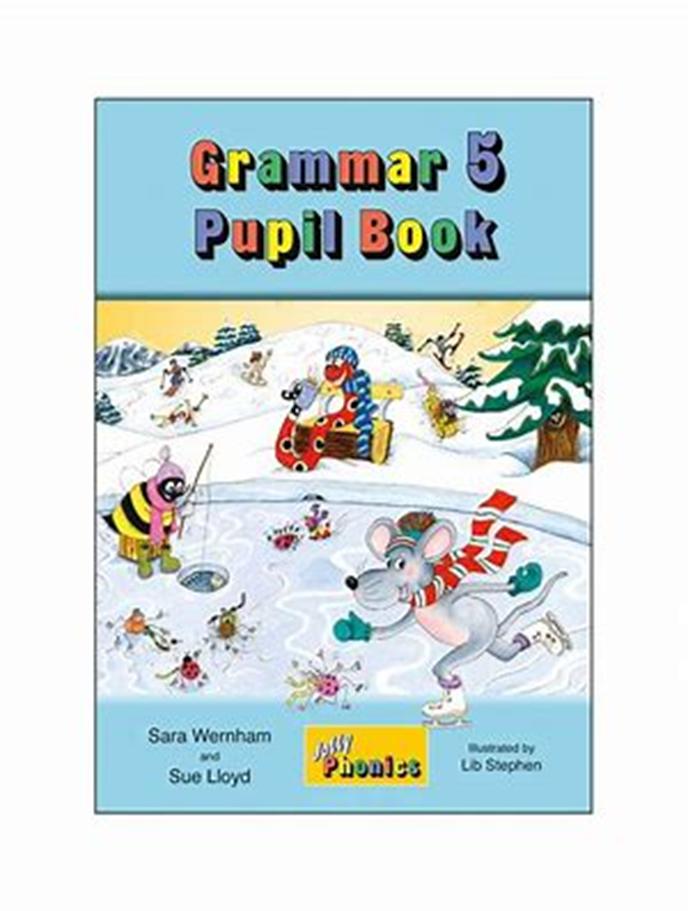 Spelling Point
<-ise><-ize>
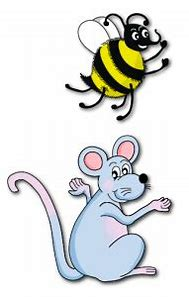 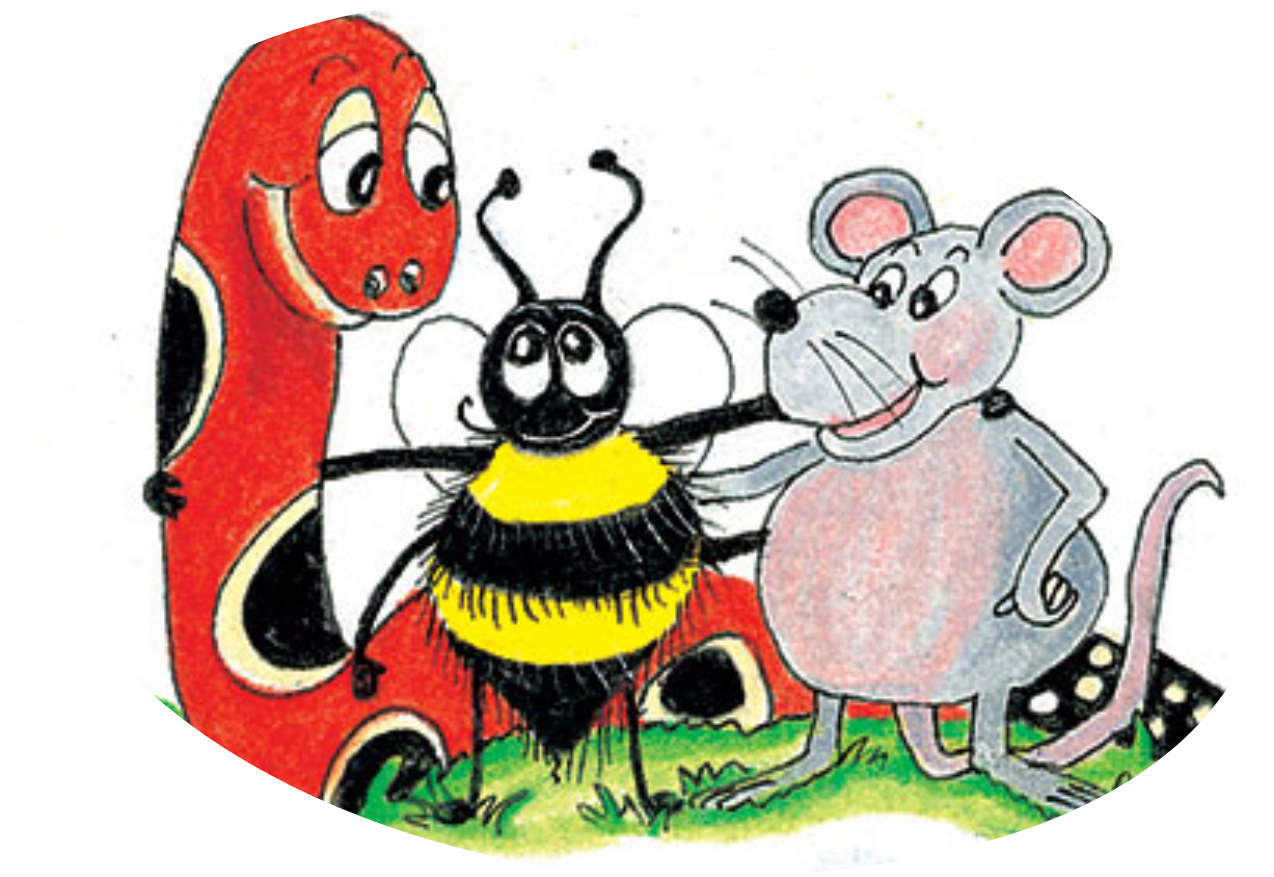 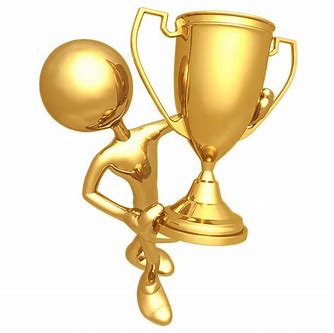 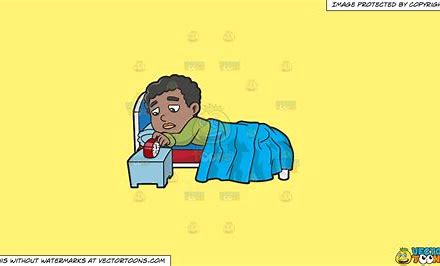 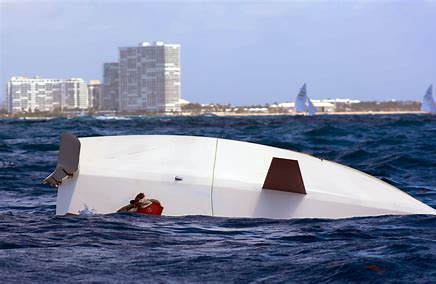 prize	         capsize		    arise
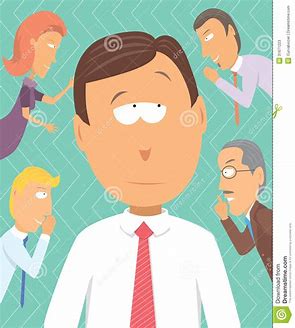 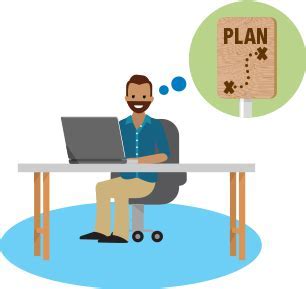 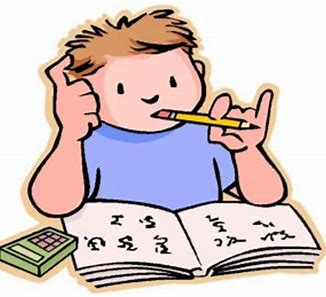 devise	       advise	      	revise
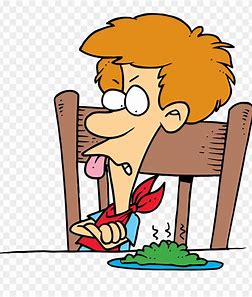 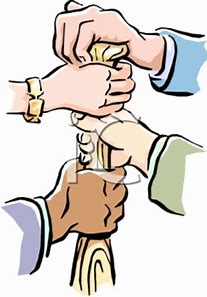 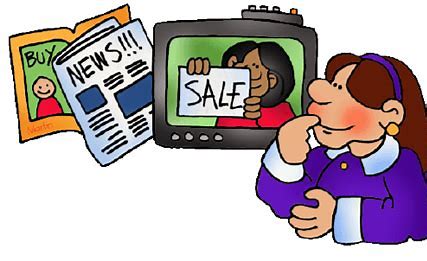 advertise   	comprise		despise
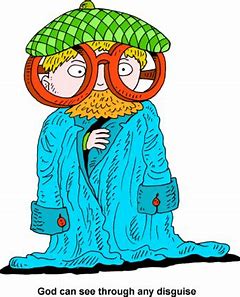 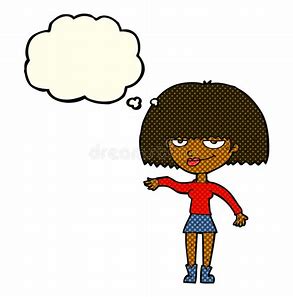 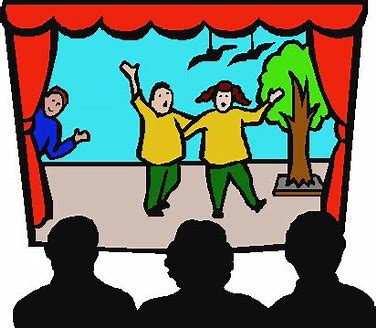 disguise    improvise	      surmise
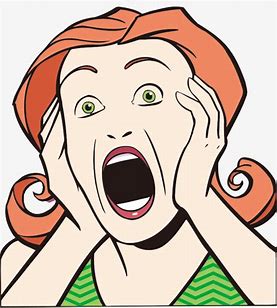 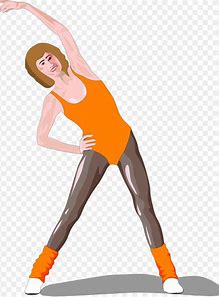 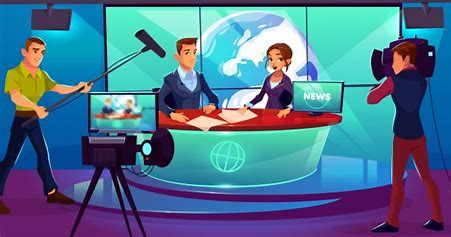 surprise      televise	         exercise
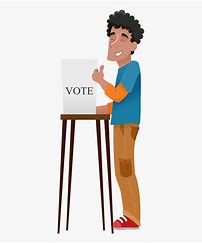 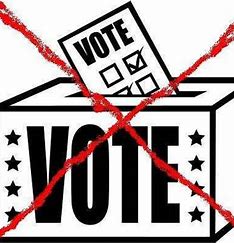 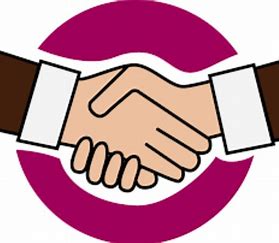 compromise    enfranchise	   disenfranchise
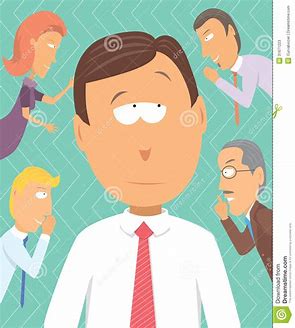 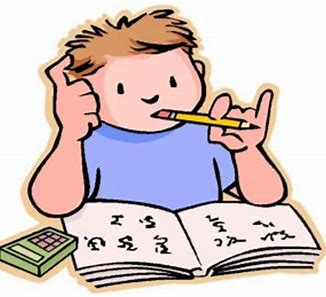 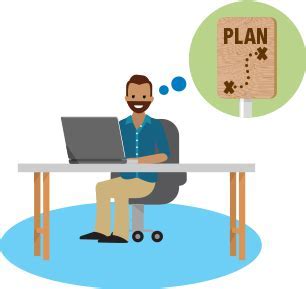 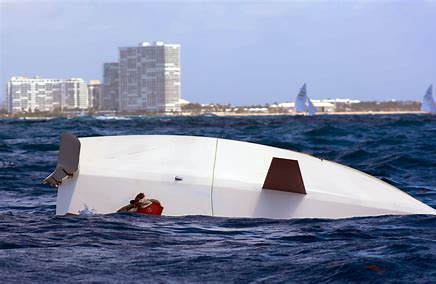 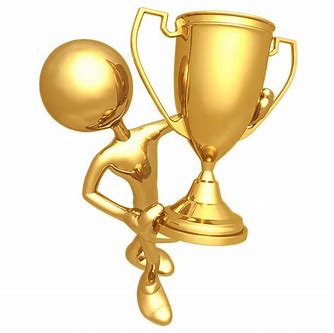 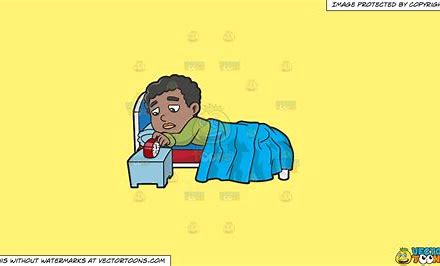 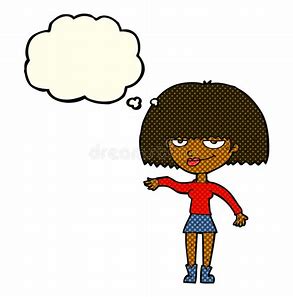 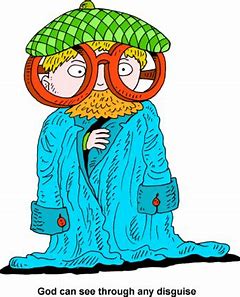 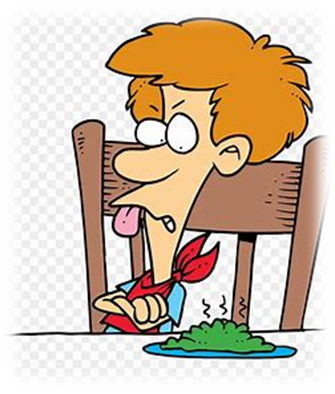 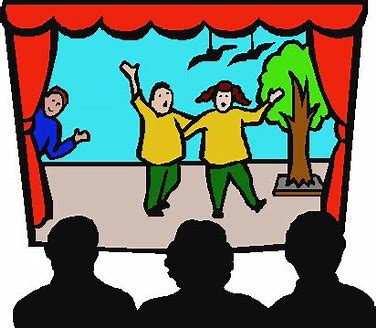 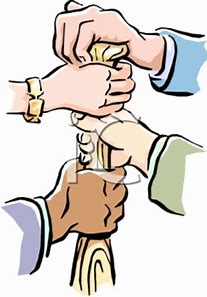 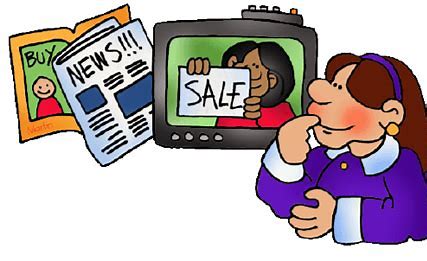 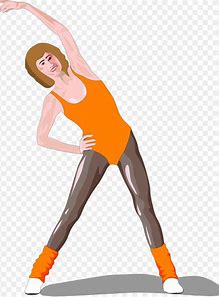 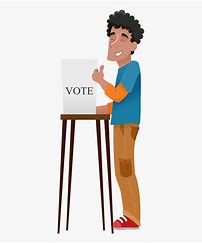 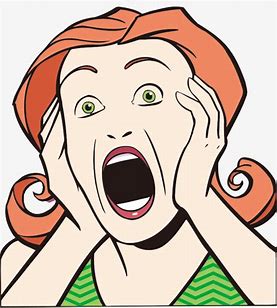 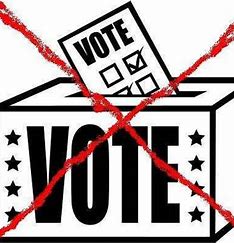 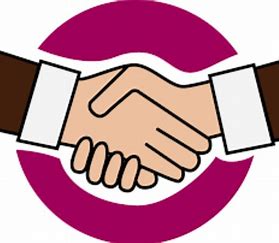 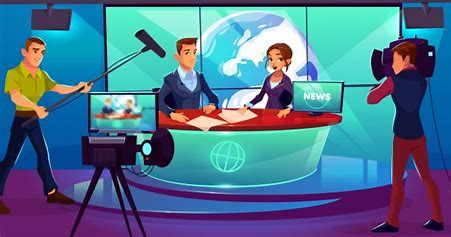 Activity Page:
Spelling
<-ise><ize>
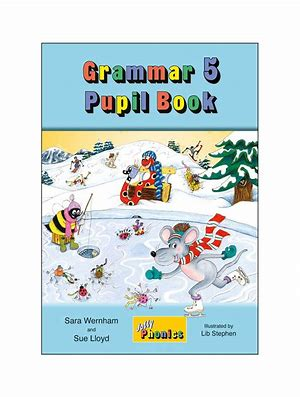 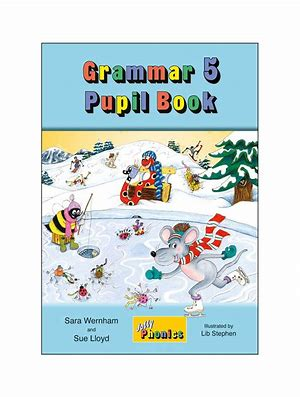 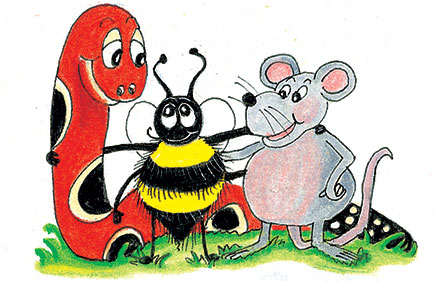 Phrasal verbs and
prepositional phrases
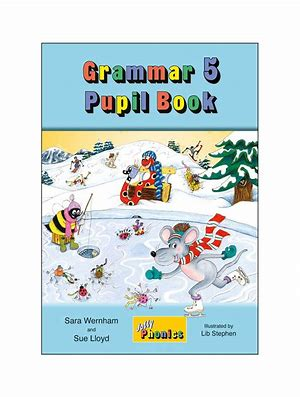 To fall down means 
to fall to the ground.

 in the night
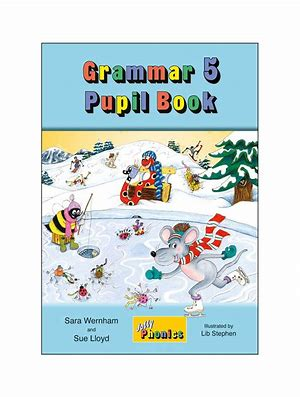 To put on means to wear something.

 during the mission
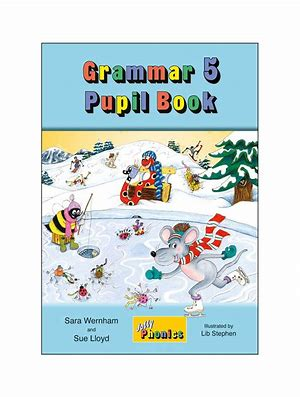 To dress up means
to put on nice clothes.

 for Tom’s surprise party
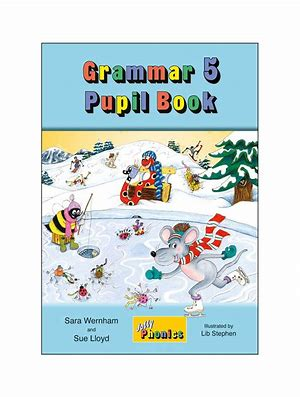 To work out is to exercise.

 at the gym
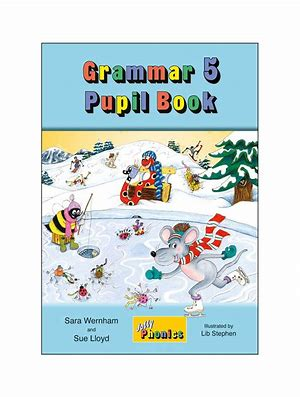 To go back means to return.

 after their trip
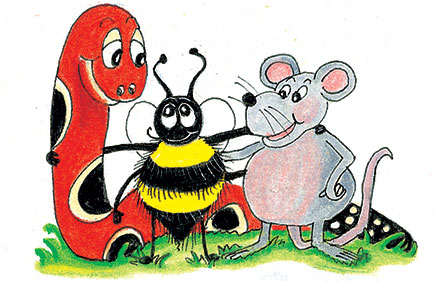 Parsing & Sentence Walls
The smaller cargo ship capsized 
(after the collision).
Subject


 ship
  
 
 The smaller cargo
Verb


 capsized
 (intransitive)

 after the collision
Object
Dictation
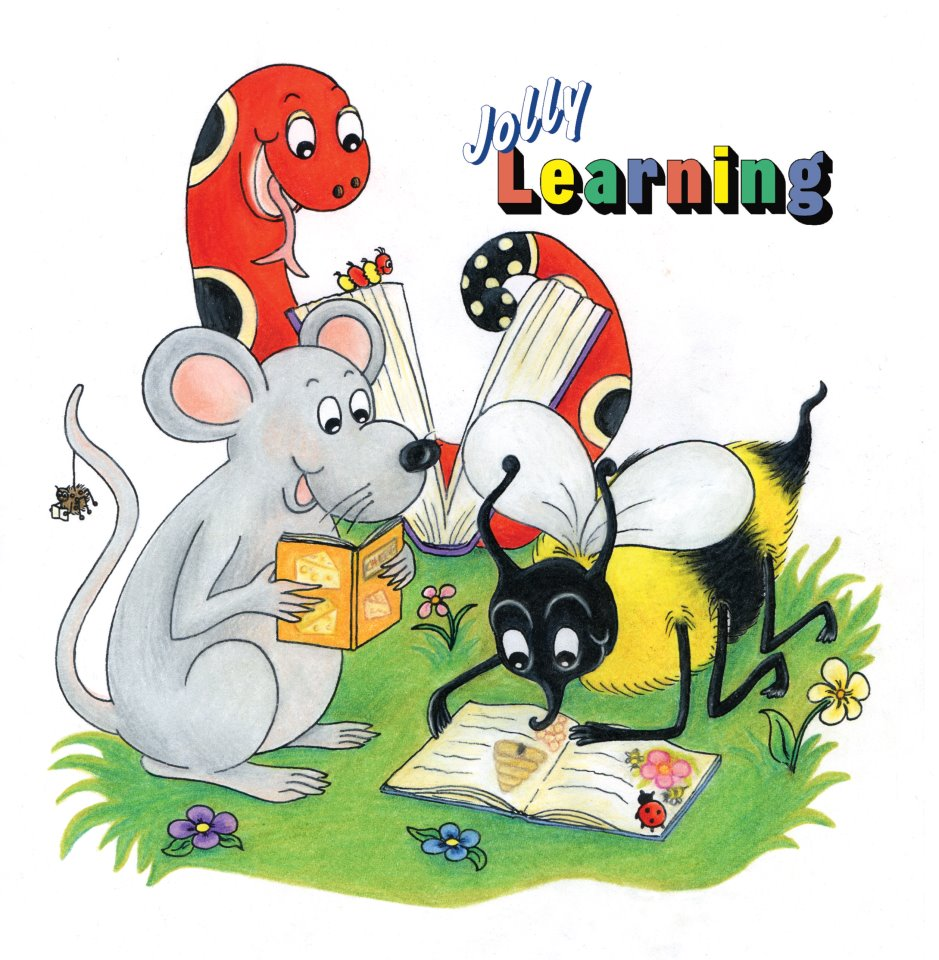 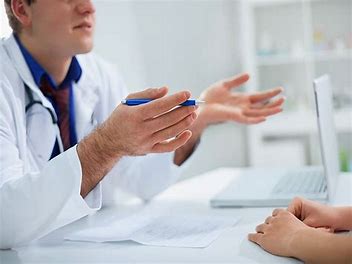 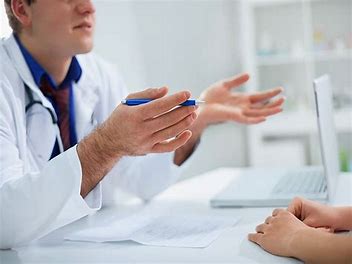 The doctor advised him to exercise more often.
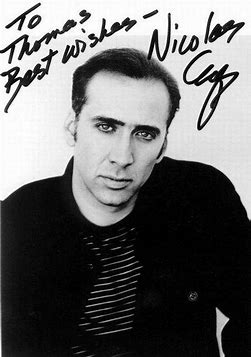 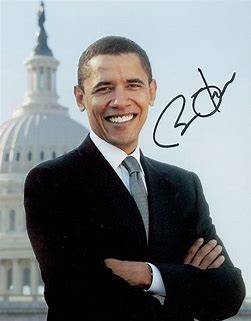 Ron prized his collection of famous autographs.
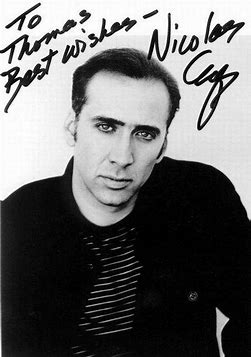 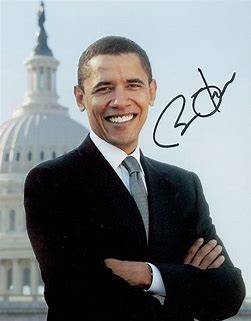 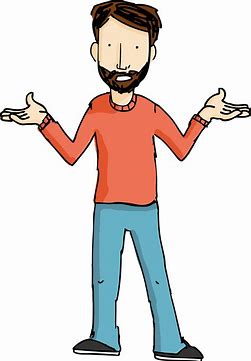 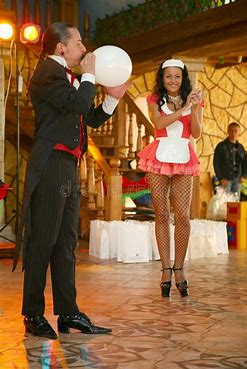 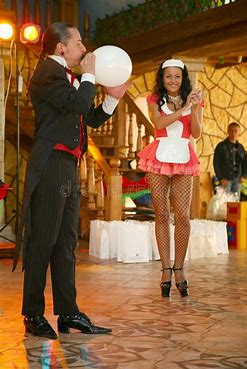 “I’m advertising for a new assistant,” said the magician.
Thank you. 

See you 
next time!
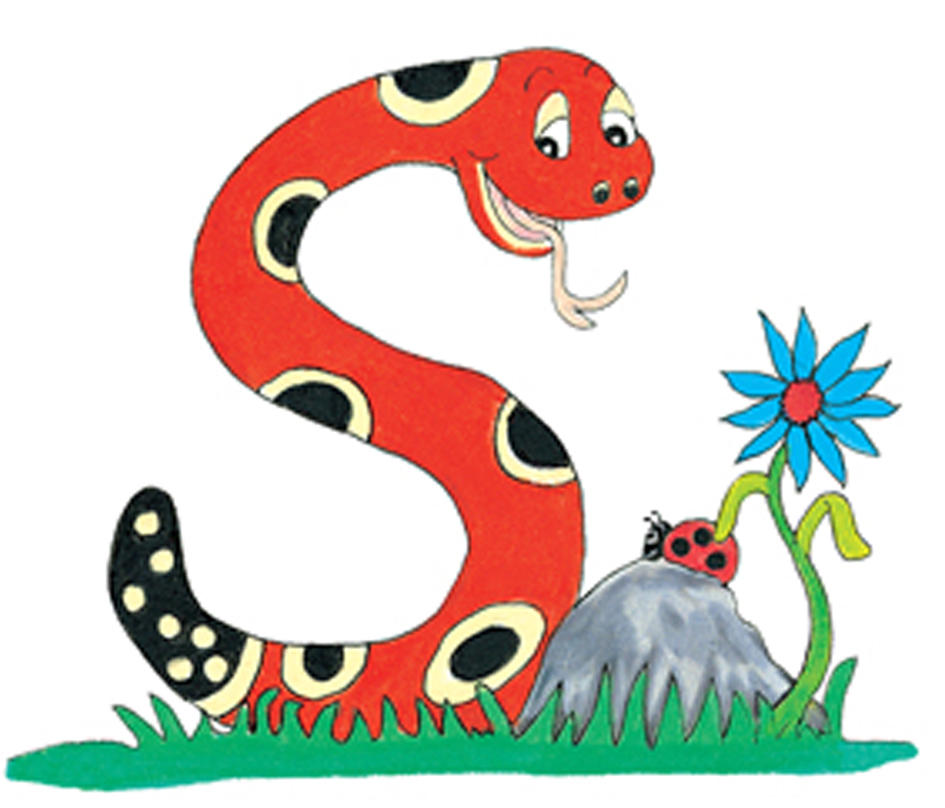